ΤΜΗΜΑ ΕΠΙΣΤΗΜΗΣ 
ΔΙΑΤΡΟΦΗΣ ΚΑΙ ΔΙΑΙΤΟΛΟΓΙΑΣ
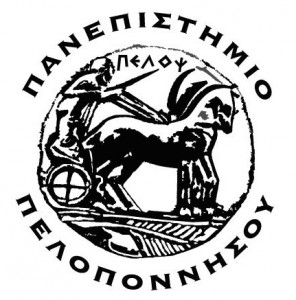 ΔΙΑΤΡΟΦΙΚΗ ΣΥΜΒΟΥΛΕΥΤΙΚΗ
ΕΔΔ4042
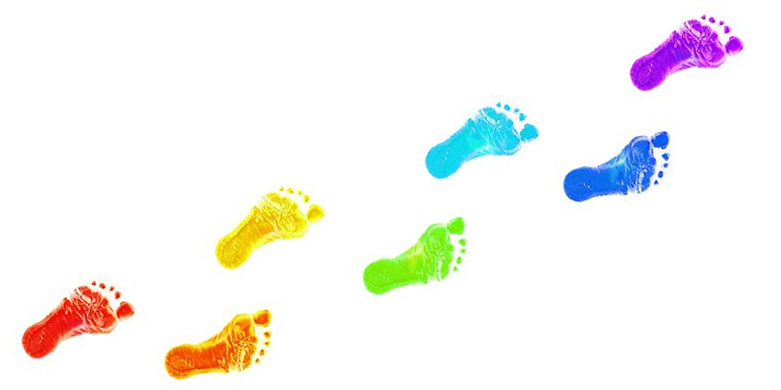 Τα στάδια της διαιτολογικής παρέμβασης
Ευαγγελία Φάππα
Διαιτολόγος – Διατροφολόγος, PhD
Η διαιτολογική παρέμβαση συστήνεται να έχει συγκεκριμένη δομή:

Α) τόσο στο σύνολό της όσο και 

Β) στο πλαίσιο κάθε ξεχωριστής συνεδρίας.
Στόχοι δομημένης διαιτολογικής παρέμβασης
η ανταλλαγή πληροφοριών 
η μείωση της αντίστασης
η ενίσχυση της αυτο-αποτελεσματικότητας
με τελικό σκοπό τη βελτίωση της κατάστασης του ασθενούς. 

η μείωση & διαχείριση του άγχους του ασθενούς & του Διαιτολόγου, 
η βελτίωση του Διαιτολόγου μέσω της παρακολούθησης, της ανασκόπησης και της εκπαίδευσής του μέσω της δουλειάς του.
Στάδια παρέμβασης
Εδραίωση επικοινωνίας – Καθορισμός πλαισίου συνεργασίας 
Αξιολόγηση της τρέχουσας διαιτητικής συμπεριφοράς και, γενικότερα, της διατροφικής κατάστασης 
Παροχή πληροφοριών – Ανατροφοδότηση 
Αξιολόγηση της ετοιμότητας για αλλαγή – Διερεύνηση κινήτρων 
Παρέμβαση ανάλογα με την ετοιμότητα του ασθενούς
Παρακολούθηση
1. Εδραίωση επικοινωνίας – Καθορισμός πλαισίου συνεργασίας
Στο στάδιο αυτό: 

Δημιουργείται «φιλικό» κλίμα μεταξύ ασθενούς και διαιτολόγου. 

Καθορίζεται ο γενικός σκοπός της παρέμβασης και επιδιώκεται συμφωνία για το πλαίσιο συνεργασίας (διάρκεια συνεδρίας, τόπος, εκτίμηση για τη διάρκεια της παρέμβασης).
2. Αξιολόγηση της τρέχουσας διαιτητικής συμπεριφοράς &, γενικότερα, της διατροφικής κατάστασης
Βασικά συστατικά τυπικής διατροφικής αξιολόγησης

Αξιολόγηση των γνώσεων του ασθενούς

Προηγούμενες εμπειρίες αλλαγής διατροφικών συνηθειών (προκλήσεις που αντιμετώπισε σε προηγούμενες προσπάθειες, στρατηγικές που βοήθησαν και που δεν βοήθησαν στις προηγούμενες προσπάθειες). 

Όλες οι πληροφορίες του σταδίου αυτού συλλέγονται με ανοικτού τύπου ερωτήσεις & ανακλαστική ακρόαση. 

Επίσης, συνοψίζονται/ ανακεφαλαιώνονται σε τακτά διαστήματα όσα έχουν λεχθεί, ως ένδειξη ενεργού επικοινωνίας.
Ανοιχτού τύπου vs κλειστού τύπου ερωτήσεις
Κλειστού τύπου ερωτήσεις: απαντώνται με ναι ή όχι, ή έχουν πεπερασμένο αριθμό απαντήσεων.

Ανοιχτού τύπου ερωτήσεις: μπορούν να έχουν για απάντηση πάρα πολλές απαντήσεις.
4. Αξιολόγηση της ετοιμότητας για αλλαγή – Διερεύνηση κινήτρων
Η αξιολόγηση της ετοιμότητας του ασθενούς καθορίζει την πορεία της διαιτολογικής παρέμβασης. 

Ο χάρακας ή η κλίμακα ετοιμότητας είναι χρήσιμα εργαλεία προς αυτήν την κατεύθυνση.
Χάρακας ετοιμότητας
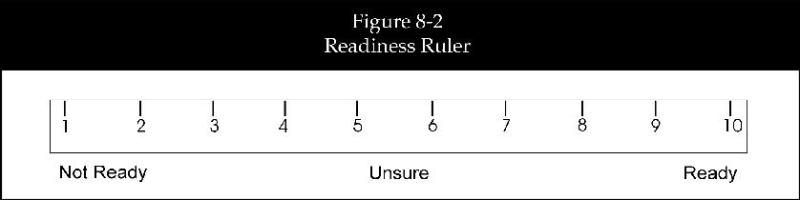 ο διαιτολόγος ζητά από τον ασθενή να αξιολογήσει & να «βαθμολογήσει» τον εαυτό του σχετικά με το πόσο έτοιμος νιώθει να προχωρήσει σε αλλαγές, χρησιμοποιώντας μια κλίμακα π.χ. από το 0 ως το 10 (όπου 0 = καθόλου έτοιμος, και 10 = πανέτοιμος).
Χρήση χάρακα ετοιμότητας
Σημασία δεν έχει μόνο η κατάταξη στην κλίμακα, αλλά και για ποιον λόγο το άτομο «έδωσε» στον εαυτό του τη συγκεκριμένη βαθμολογία. 

Ο διαιτολόγος, με αφετηρία την κλίμακα και τη σχετική συζήτηση και με τη βοήθεια μιας ποικιλίας τεχνικών, μπορεί να προσδιορίσει το στάδιο ετοιμότητας για αλλαγή συμπεριφοράς.

Ενδεικτικές ερωτήσεις:
Πώς και επιλέξατε το 6 και όχι το 5;
Πώς kαι επιλέξατε το 6 και όχι το 7;
5. Παρέμβαση ανάλογα με την ετοιμότητα του ασθενούς
5.1. Παρέμβαση σε άτομα που δεν είναι έτοιμα για αλλαγή (Προενατένιση). 

5.2. Άτομα που αμφιταλαντεύονται (Ενατένιση)

5.3. Άτομα που είναι έτοιμα για αλλαγή (Προετοιμασία, Δράση).
5.1. Παρέμβαση σε άτομα που δεν είναι έτοιμα για αλλαγή (Προενατένιση)
5.2. Άτομα που αμφιταλαντεύονται (Ενατένιση)
5.3. Άτομα που είναι έτοιμα για αλλαγή (Προετοιμασία, Δράση)
6. Παρακολούθηση - δομή
Μετά την ολοκλήρωση της παρέμβασης, ο διαιτολόγος παρακολουθεί τον ασθενή με τη μορφή:

απλών συνεδριών 

ενισχυτικών συνεδριών.
Απλές συνεδρίες
Περιλαμβάνουν αξιολόγηση της κατάστασης (ή/και της προόδου του), σε καθορισμένα χρονικά διαστήματα (κάθε εξάμηνο, χρόνο κ.λπ.).




Οι ενισχυτικές συνεδρίες μπορεί να γίνονται σε μηνιαία βάση ή αραιότερα, με την πάροδο του χρόνου, ώστε να «αποκόπτεται» σταδιακά ο ασθενής από τον διαιτολόγο, όταν θα έχει ολοκληρωθεί το βασικό μέρος της παρέμβασης.
Ενισχυτικές συνεδρίες
6. Παρακολούθηση - περιεχόμενο
Στις ενισχυτικές συνεδρίες, δίνεται η δυνατότητα να ενισχυθούν οι ικανότητες ή οι συνήθειες/συμπεριφορές που έχει αποκτήσει ο ασθενής και να συζητηθούν προβλήματα που προέκυψαν από την υιοθέτηση των νέων συνηθειών και τρόποι αντιμετώπισής τους. 

Με τον τρόπο αυτόν, μπορεί να προληφθεί η υποτροπή, ένα από τα πιο συχνά προβλήματα στις διατροφικές παρεμβάσεις.

Το περιεχόμενο όσο και η αλληλουχία των παραπάνω σταδίων δεν είναι καθορισμένα με απόλυτο τρόπο. Ανάλογα με τον ασθενή, το περιβάλλον και τους στόχους της συνεδρίας, μπορούν και τα δύο να τροποποιηθούν για τη βελτίωση της διαιτητικής παρέμβασης.
Στάδια & Συνθήκες Συνεδριών
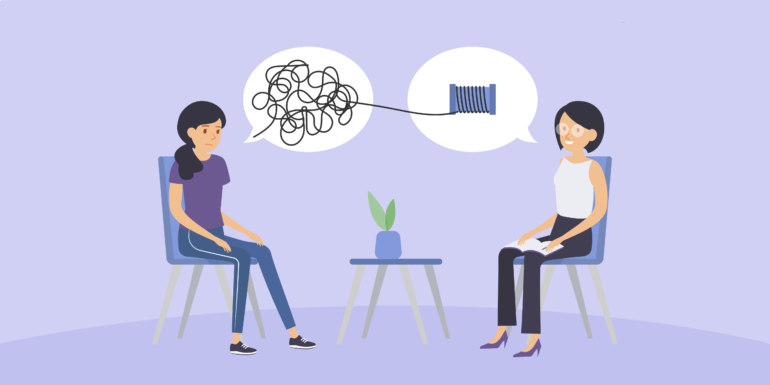 Δομή συνεδρίας
έναρξη συνεδρίας – καθορισμός θεματολογίας της συνεδρίας
αξιολόγηση των προηγούμενων στόχων 
διερεύνηση προβλημάτων
παροχή πληροφοριών 
καθορισμός νέων στόχων 
ανακεφαλαίωση 
ανανέωση συνάντησης 
λήξη συνεδρίας
Μέθοδος επικοινωνίας
Διατροφική Συμβουλευτική
   (Nutritional Counseling)
Σύγκριση μεθόδων επικοινωνίας
Σύγκριση μεθόδων επικοινωνίας
Συνθήκες συνεδρίας
Περιβαλλοντικοί παράγοντες, όπως:

η θερμοκρασία του χώρου, 

η υγρασία, 

ο θόρυβος, 

μπορούν να επηρεάσουν την ποιότητα των συνεδριών.
Συνθήκες συνεδρίας
Το είδος και η διαρρύθμιση των επίπλων στο γραφείο του διαιτολόγου, επίσης, επιδρούν στην επικοινωνία. Για παράδειγμα, οτιδήποτε βρίσκεται μεταξύ του διαιτολόγου και του ασθενούς δημιουργεί απόσταση μεταξύ τους και αποτελεί «εμπόδιο» επικοινωνίας.
Τα γραφεία, οι ηλεκτρονικοί υπολογιστές που υπάρχουν σ’ αυτά ή συχνά οι στοίβες από βιβλία και χαρτικά μπορούν να «κρύψουν» κάποια από τα σημάδια της μη λεκτικής επικοινωνίας, όπως, για παράδειγμα, το χτύπημα του ποδιού του ασθενούς στο πάτωμα ως ένδειξη άγχους και ανησυχίας
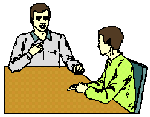 Απόσταση Διαιτολόγου – ασθενούς κατά τη διάρκεια της συνεδρίας
Όσο πιο κοντά κάθονται ο διαιτολόγος και ο ασθενής τόσο πιο «ζεστή» είναι η ατμόσφαιρα και τόσο πιο «ανοικτή» είναι η επικοινωνία μεταξύ τους. 

Όταν η απόσταση είναι μεγάλη, μπορεί να δημιουργηθούν και προβλήματα ακρόασης, οπότε τα άτομα χρειάζεται να μιλούν πιο δυνατά για να ακούγονται. Από την άλλη, όμως, η μεγάλη εγγύτητα μπορεί να φοβίσει τον ασθενή, παραβιάζοντας τον ιδιωτικό του χώρο.
ΣΥΧΝΟΤΗΤΑ

Συχνές συναντήσεις = στενή παρακολούθηση που λειτουργεί προληπτικά στην υποτροπή, λειτουργεί κινητοποιητικά

Συχνές συναντήσεις =  της «πίεσης» &  «ελευθερίας»

ΔΙΑΡΚΕΙΑ
Δεν χρειάζονται όλοι οι ασθενείς τον ίδιο χρόνο
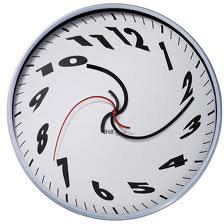 Hancock et al. J Hum Nutr Diet 2012
Αναφορές
Γιαννακούλια Μ, Φάππα Ε. Διατροφική Συμβουλευτική και Συμπεριφορά. Ελληνικά Ακαδημαϊκά Ηλεκτρονικά Συγγράμματα και Βοηθήματα (www.kallipos.gr), 2016. Διαθέσιμο σε: http://repository.kallipos.gr/handle/11419/577

Gable J (2007). Counselling Skills for dietitians. 2nd ed. Blackwell.

Hancock R.E.E., Bonner G., Hollingdale R. & Madden A.M. If you listen to me properly, I feel good’ a qualitative examination of patient experiences of dietetic consultations. J Hum Nutr Diet 2012;25, 275–284.